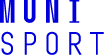 Kazuistika
1
Didaktika tělesné výchovy - np4115
1
np4115, seminář - Podzim 2021/ O. Janák
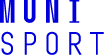 osnova
pojem kazuistika
struktura kazuistiky
ukázka kazuistiky studenta
vaše kazuistika
2
np4115, seminář - Podzim 2021/ O. Janák
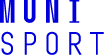 pojem kazuistika
významově rozsáhlý pojem 
v určitém kontextu taktéž případová studie
obecně podrobný popis a transkripce konkrétní situace
spojení s diagnostikou a analýzou
výhodou praktický přístup před teoretickým
užití v lékařských, právních, psychologických a pedagogických vědách

výběr určitého didaktického aspektu s následnou analýzou a alterací
3
np4115, seminář - Podzim 2021/ O. Janák
struktura kazuistiky
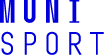 metodika 3A
1) anotace – kontext, didaktický obsah
2) analýza – rozbor s nutnou znalostí teorie
3) alterace – zkvalitnění či alternativa 
4) závěr – shrnutí, transfer do praxe
4
np4115, seminář - Podzim 2021/ O. Janák
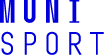 kazuistika studenta
5
np4115, seminář - Podzim 2021/ O. Janák
vaše kazuistika
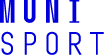 https://is.muni.cz/auth/do/fsps/e-learning/videoteka_kpeds/

vlastní zkušenost z ÚdPP
6
np4115, seminář - Podzim 2021/ O. Janák